Would you rather…
…swim with sharks?
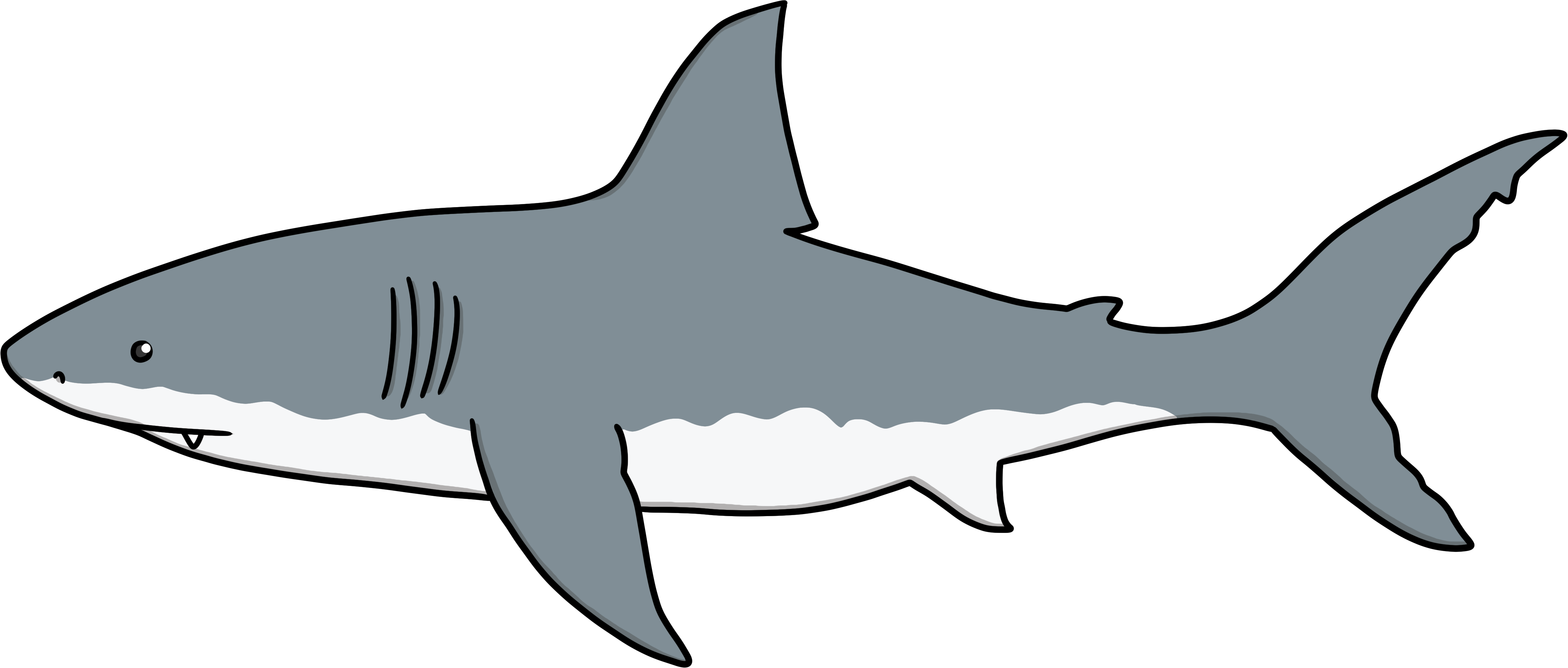 or
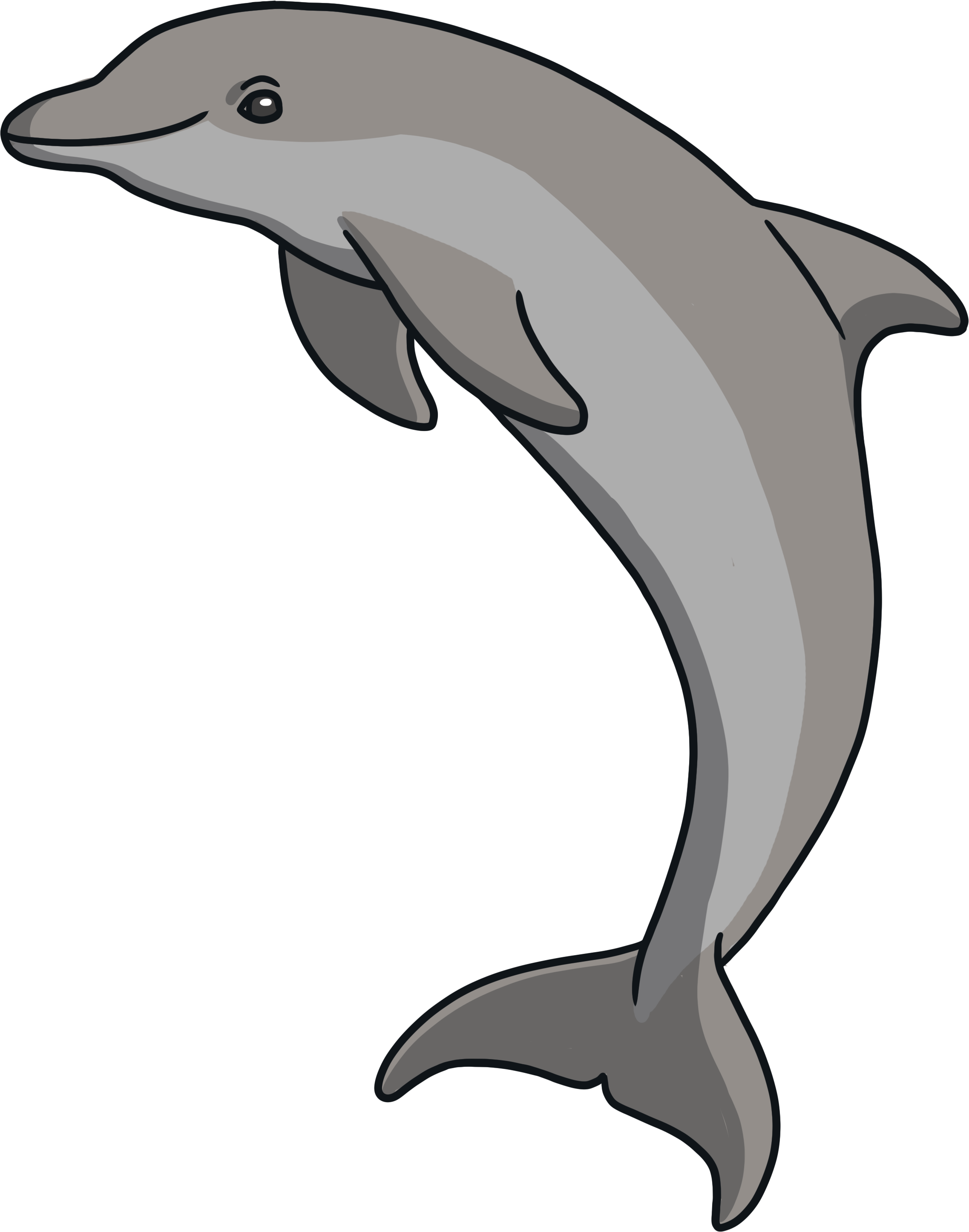 …swim with dolphins?
Would you rather…
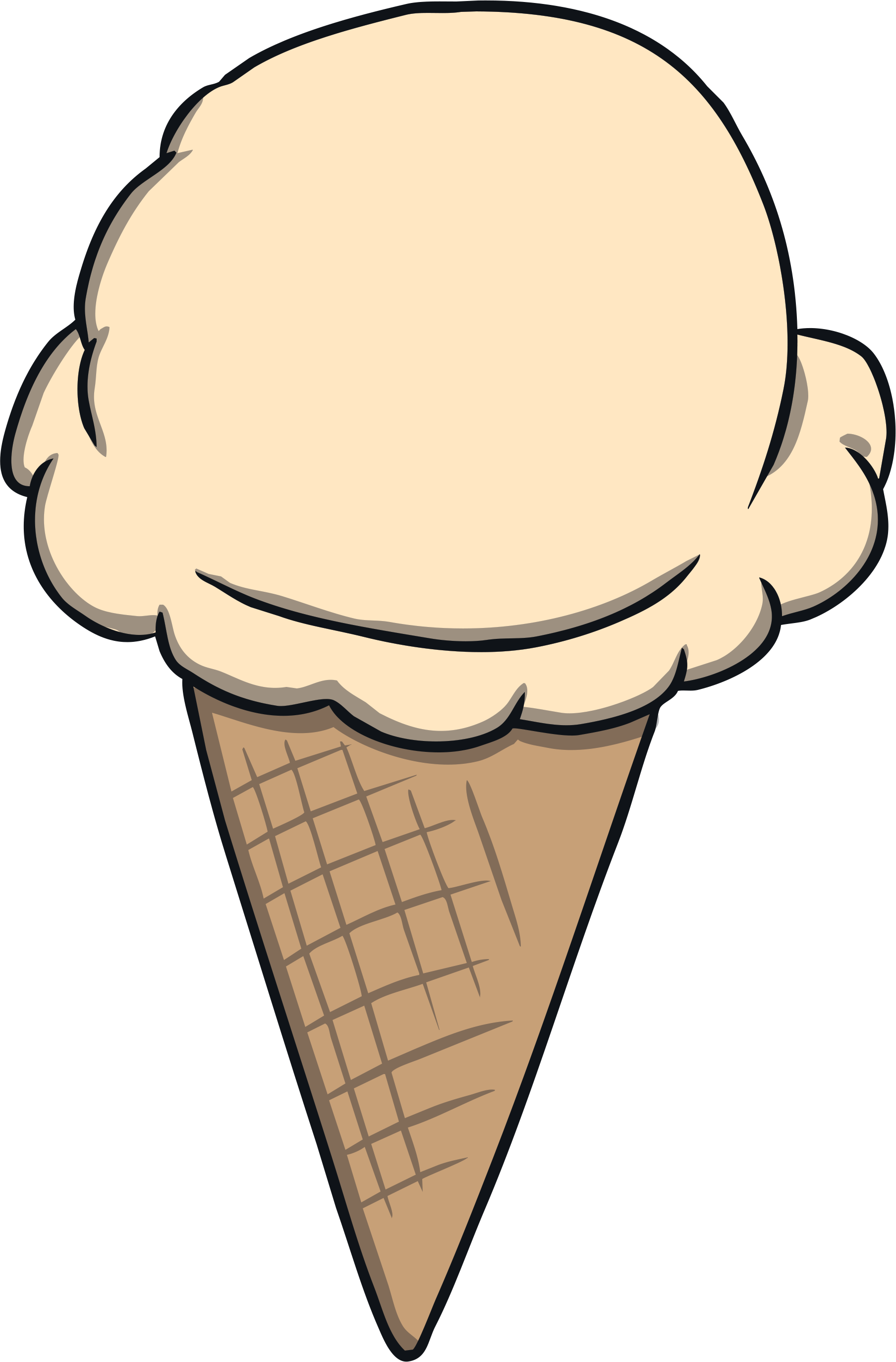 …eat an ice cream?
or
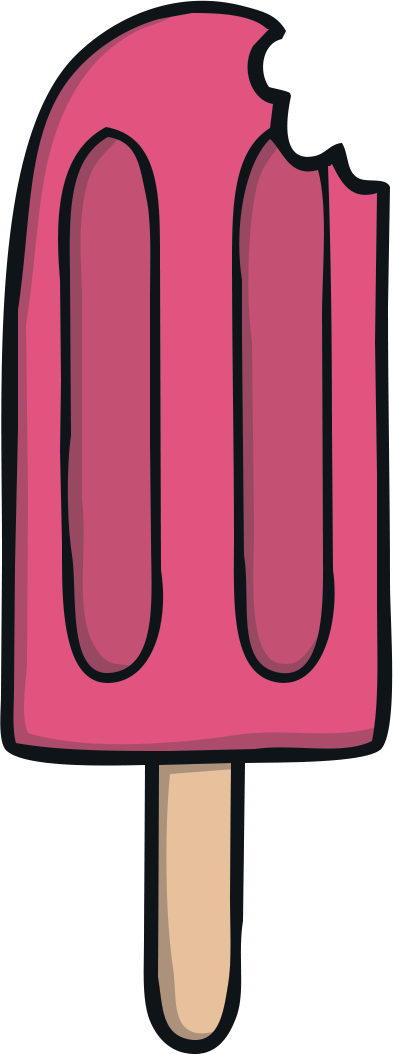 …eat an ice lolly?
Would you rather…
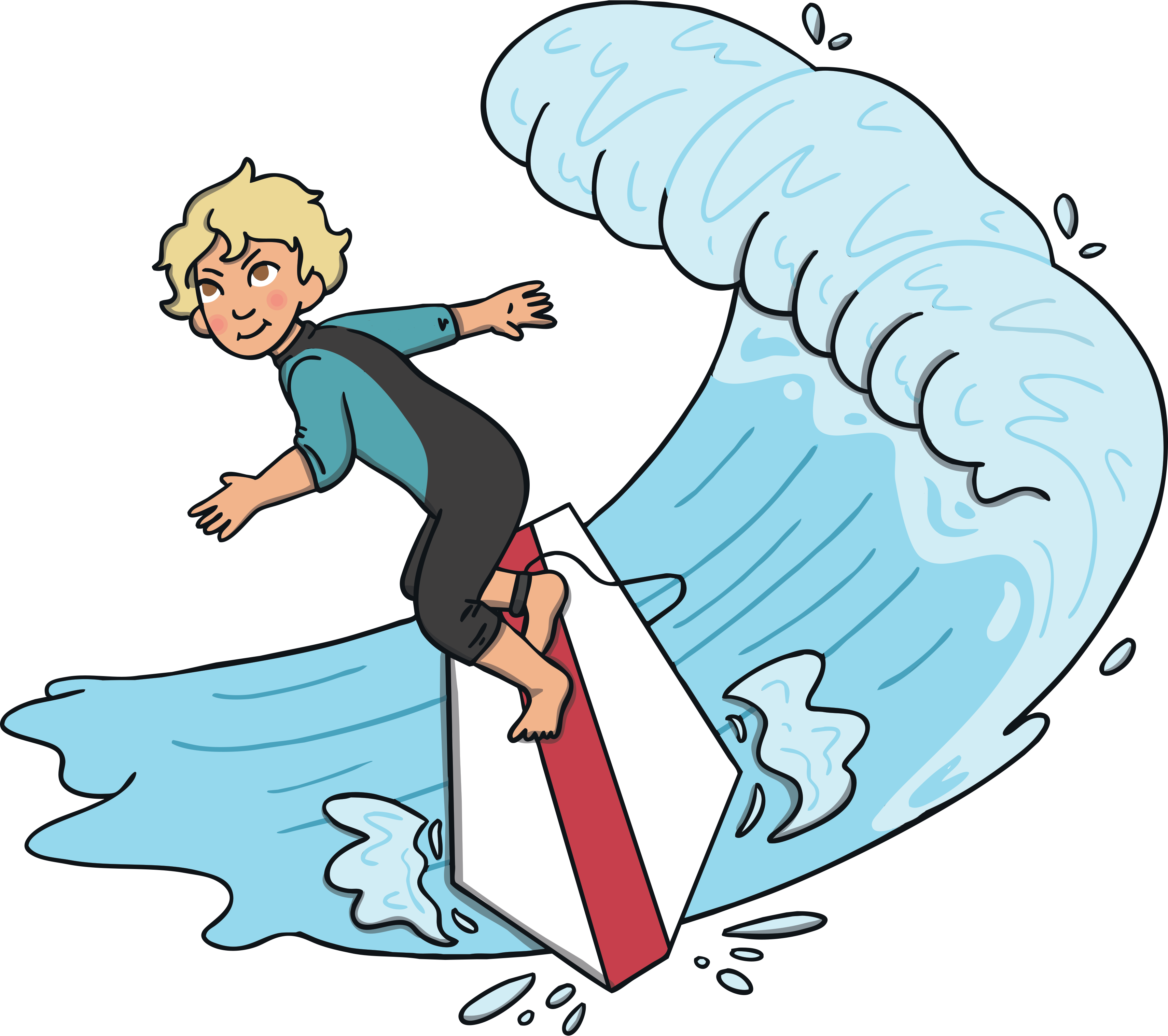 …go surfing?
or
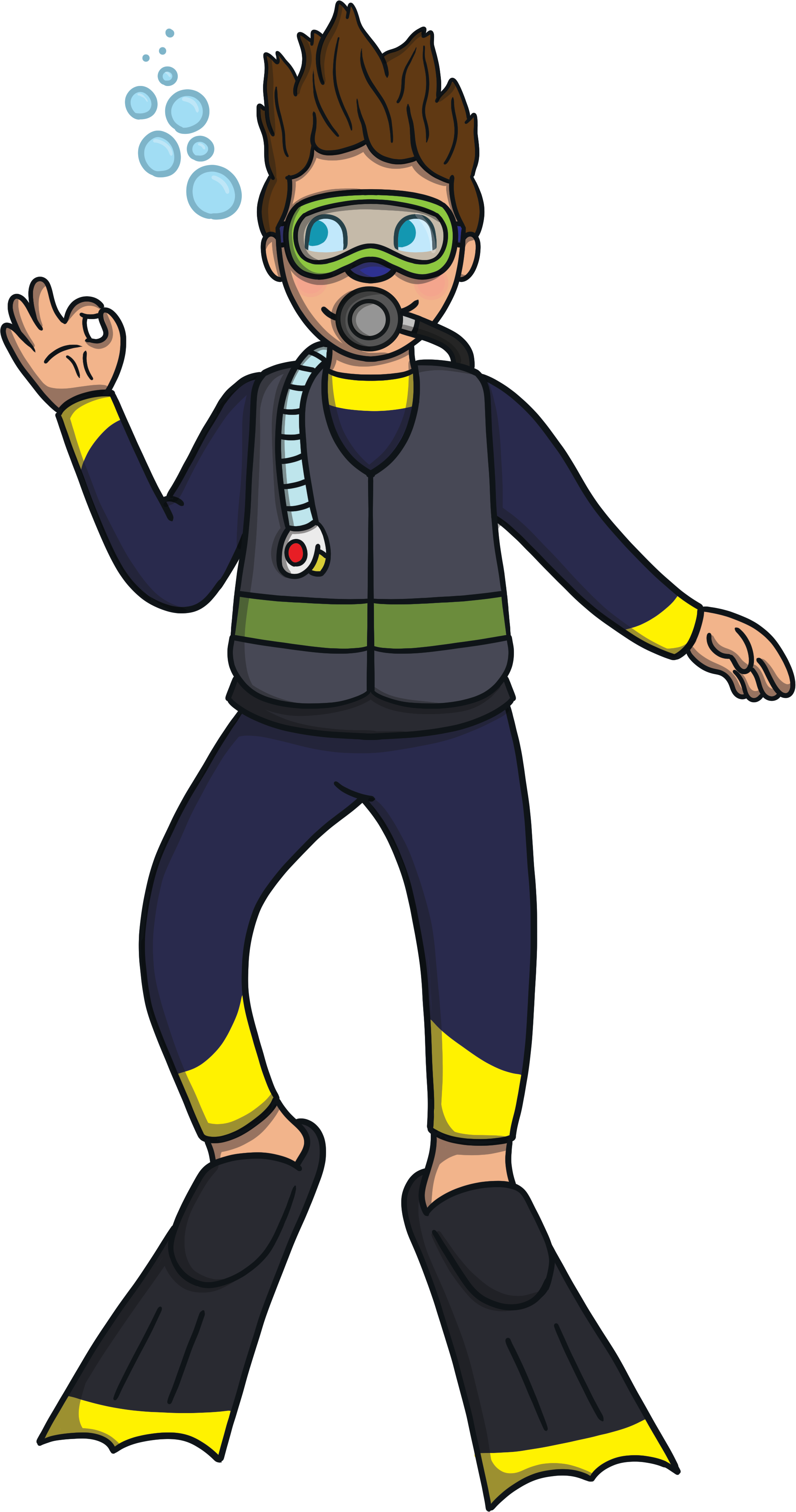 …go snorkeling?
Would you rather…
…stay up late?
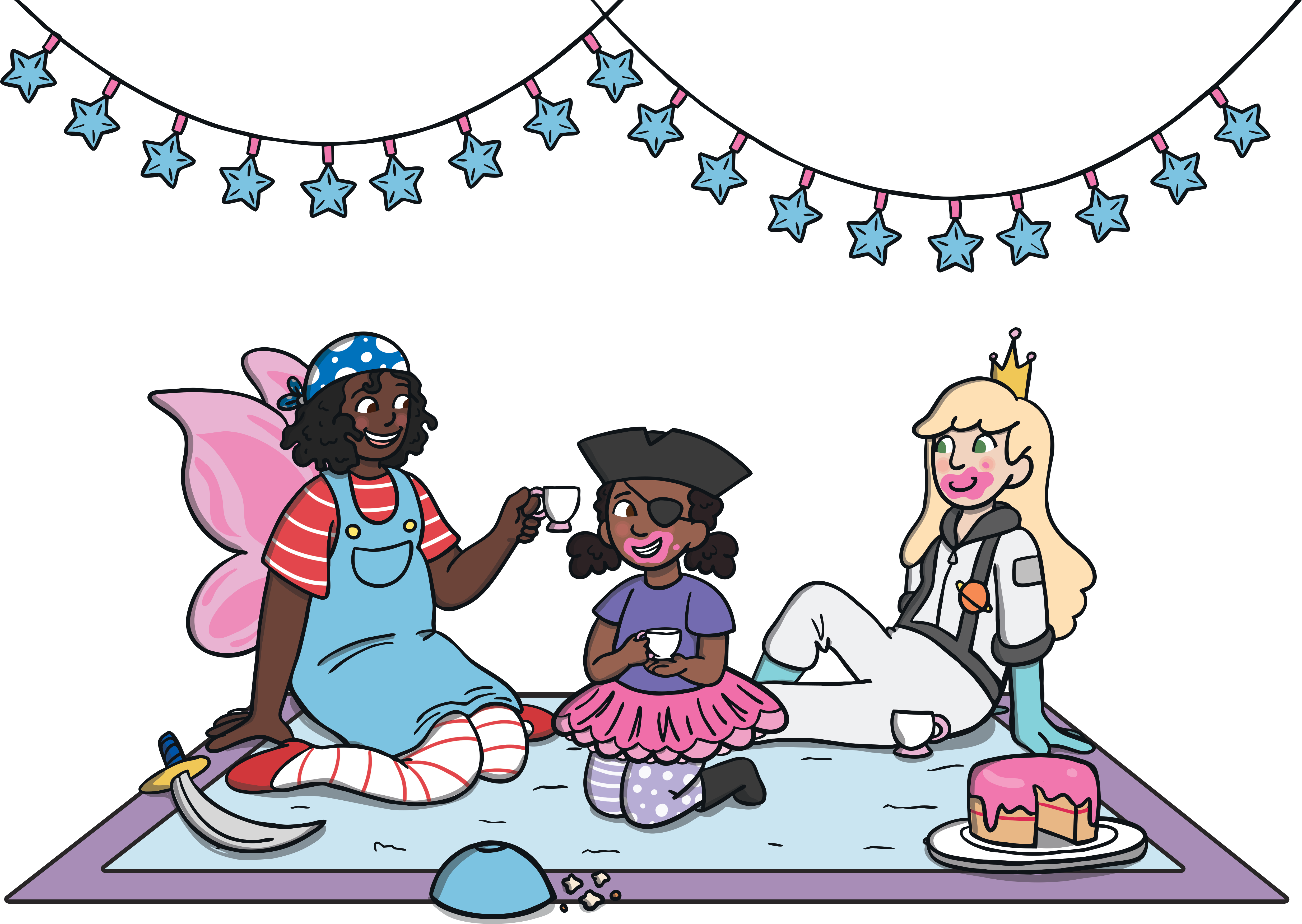 or
…get up early?
Would you rather…
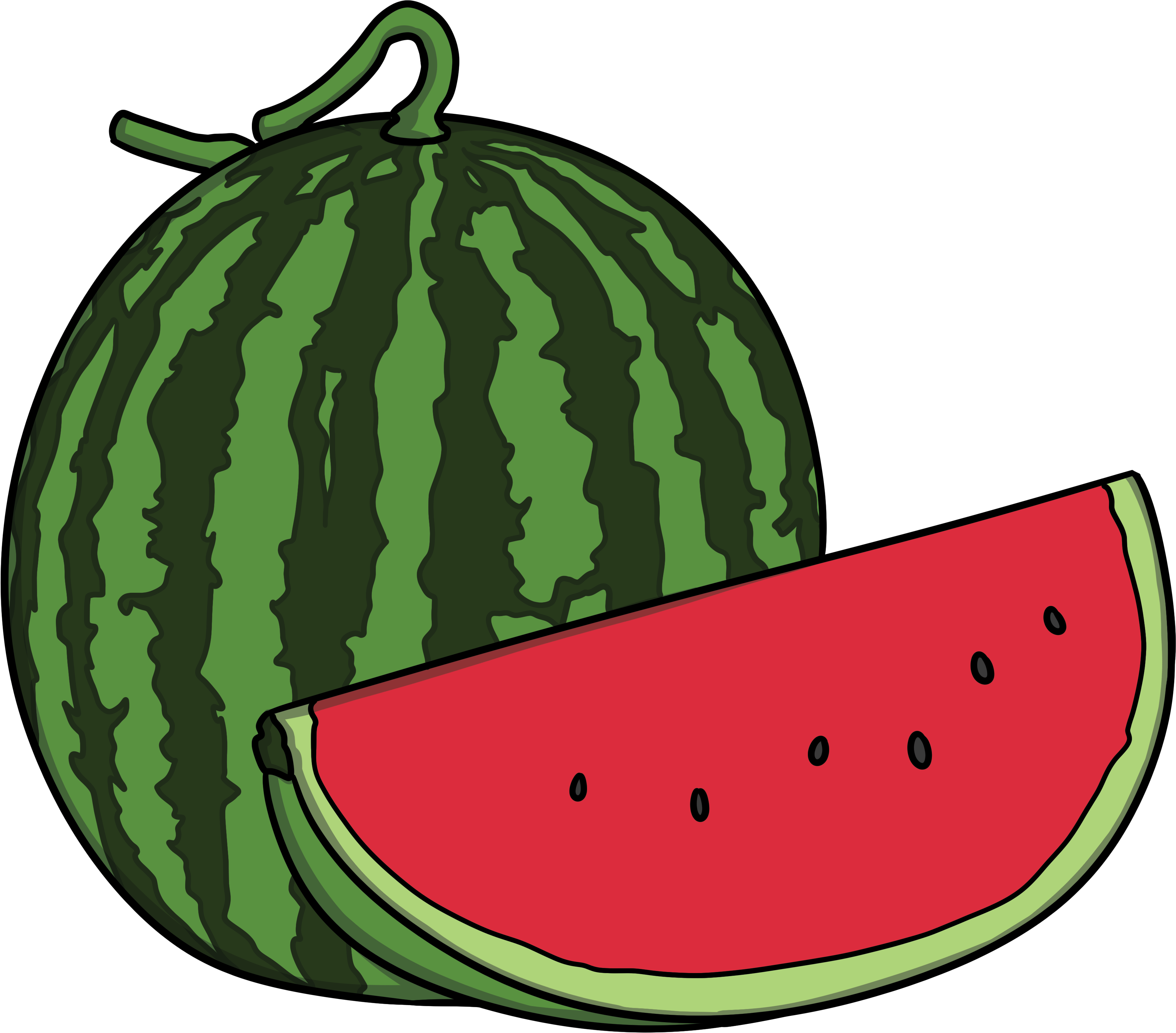 …eat a slice of watermelon?
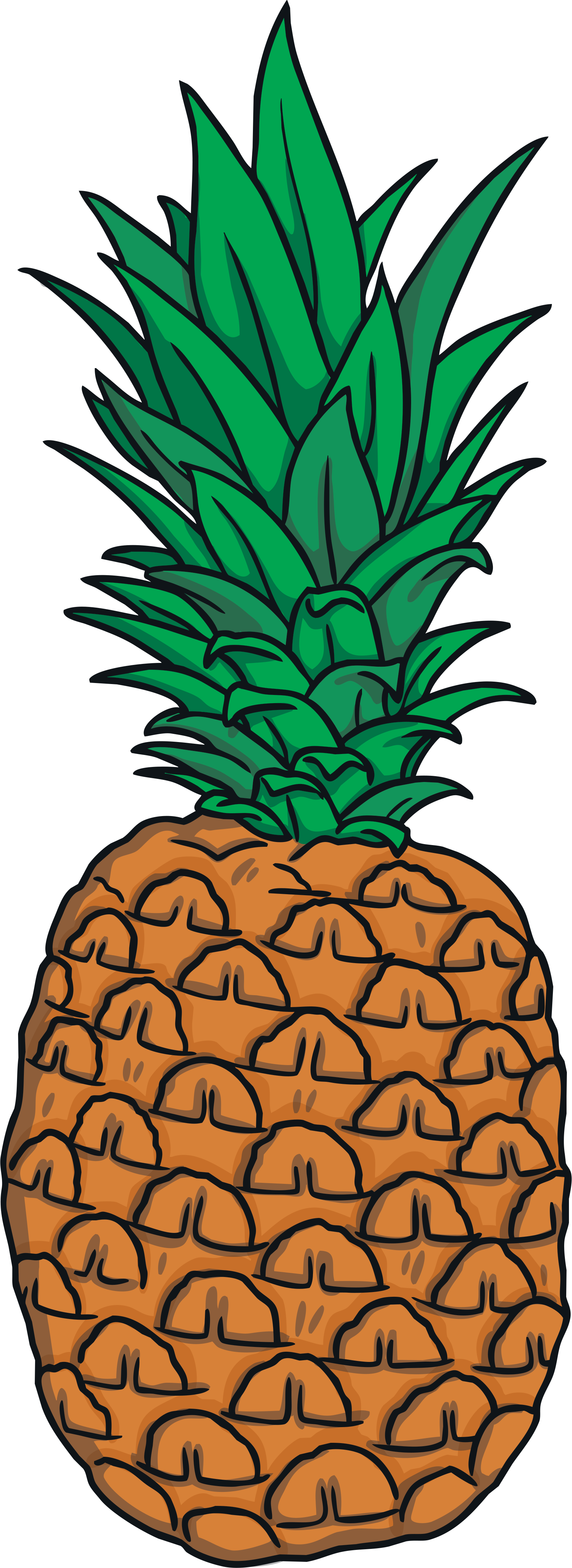 or
…eat a slice of pineapple?
Would you rather…
…go to the seaside?
or
…go to a lake?
Would you rather…
…swim in a river?
or
…swim in a pool?
Would you rather…
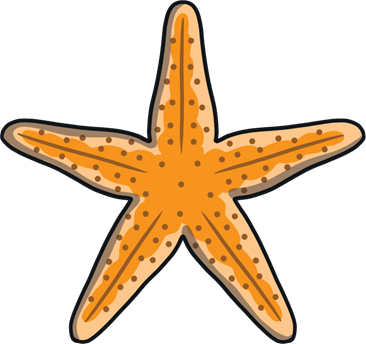 …have a pet starfish?
or
…have a pet crab?
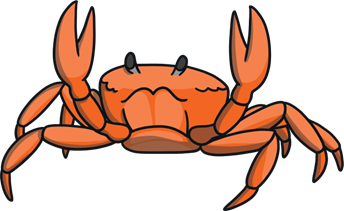 Would you rather…
…drink lemonade?
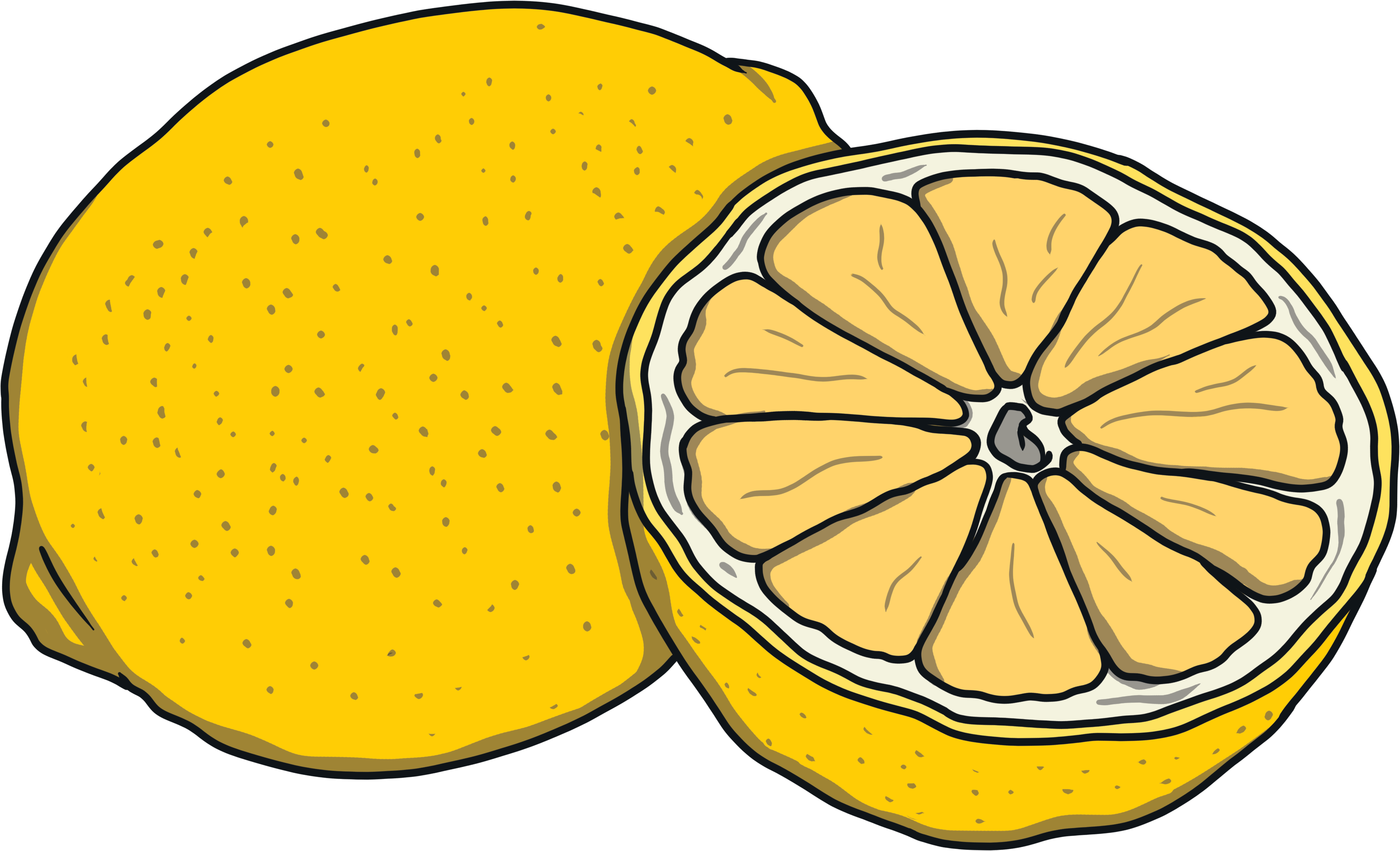 or
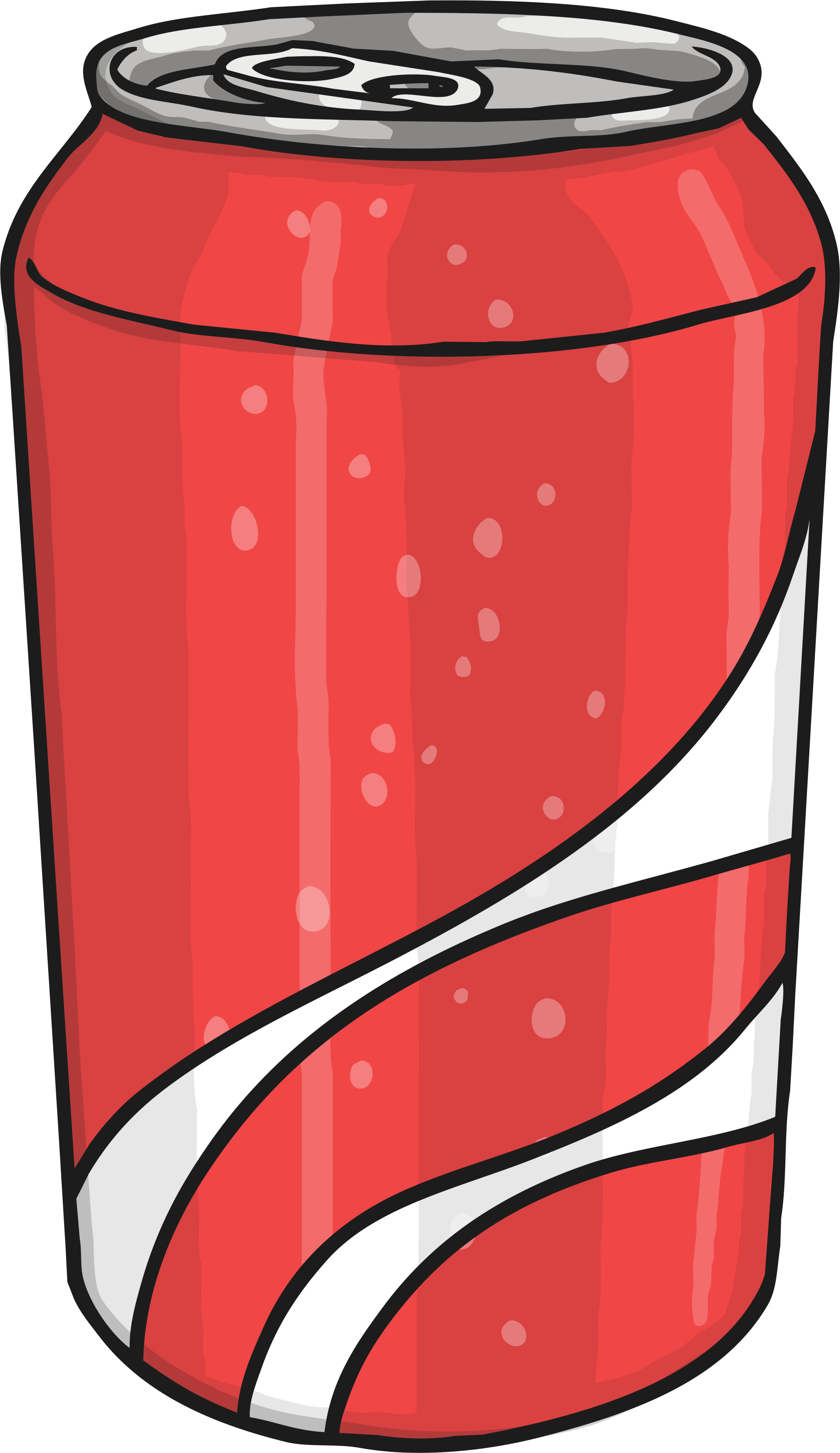 …have a fizzy drink?
Would you rather…
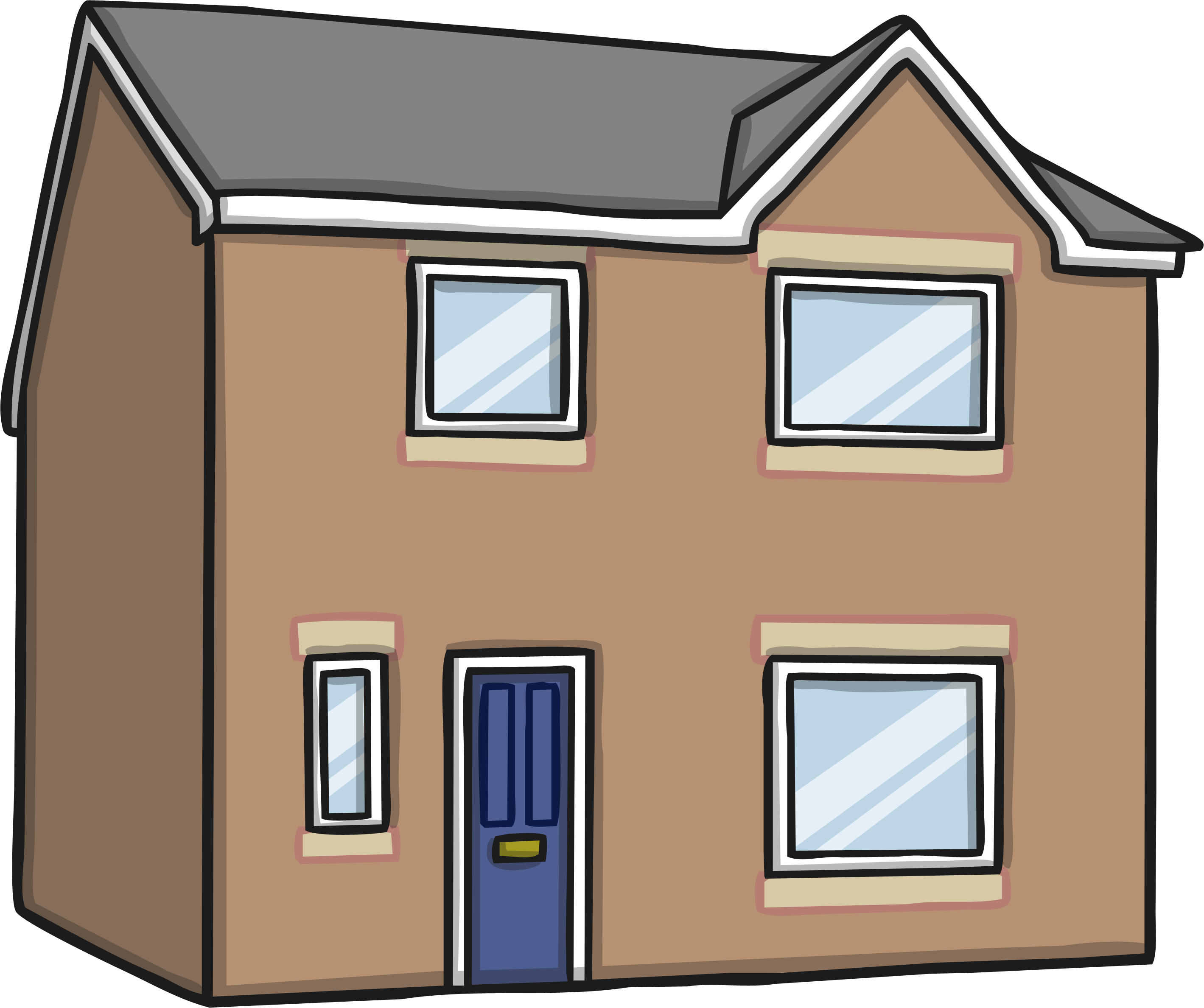 …stay in a house?
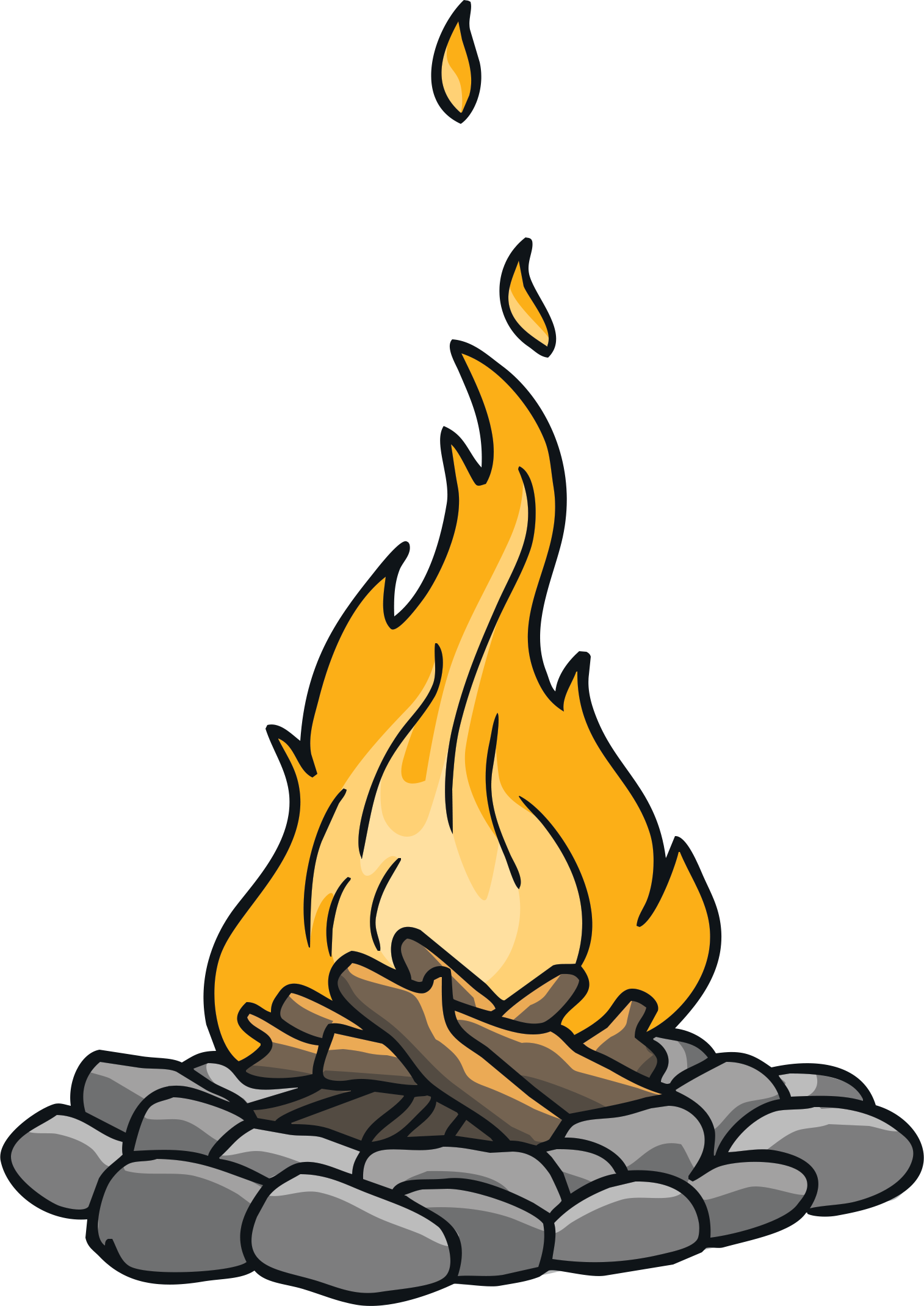 or
…go camping?
Would you rather…
…play football with your friends?
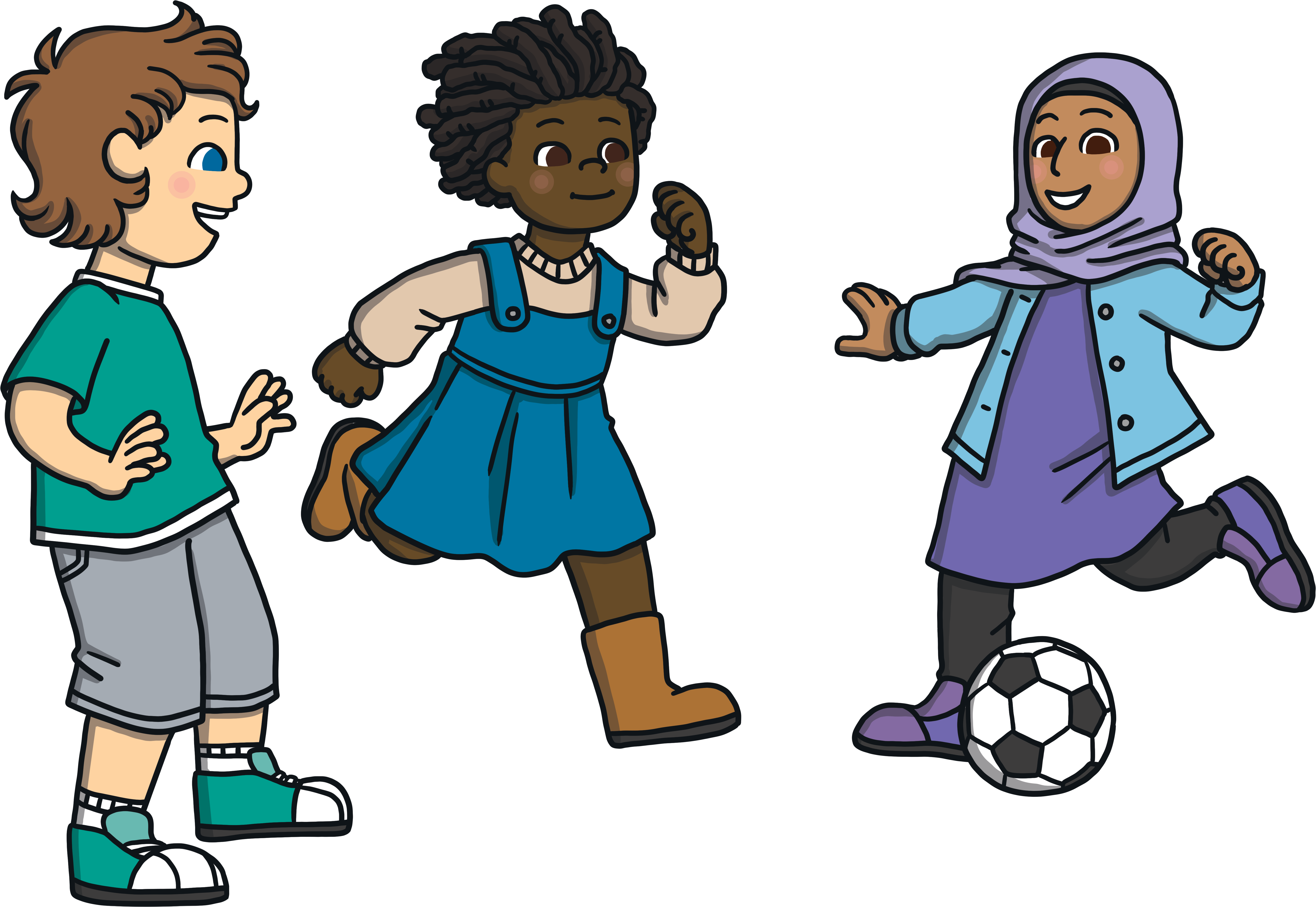 or
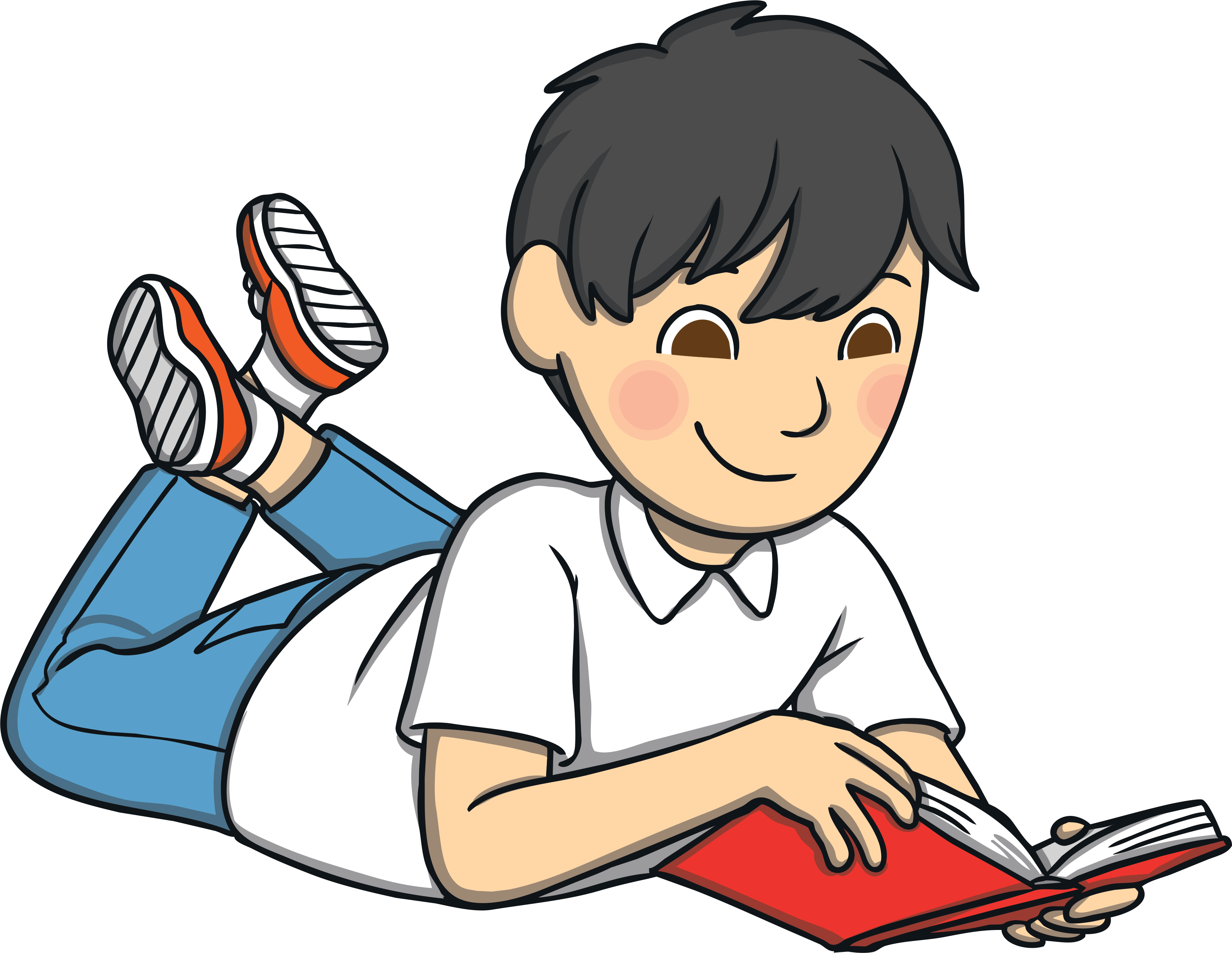 …read a book in the park?
Would you rather…
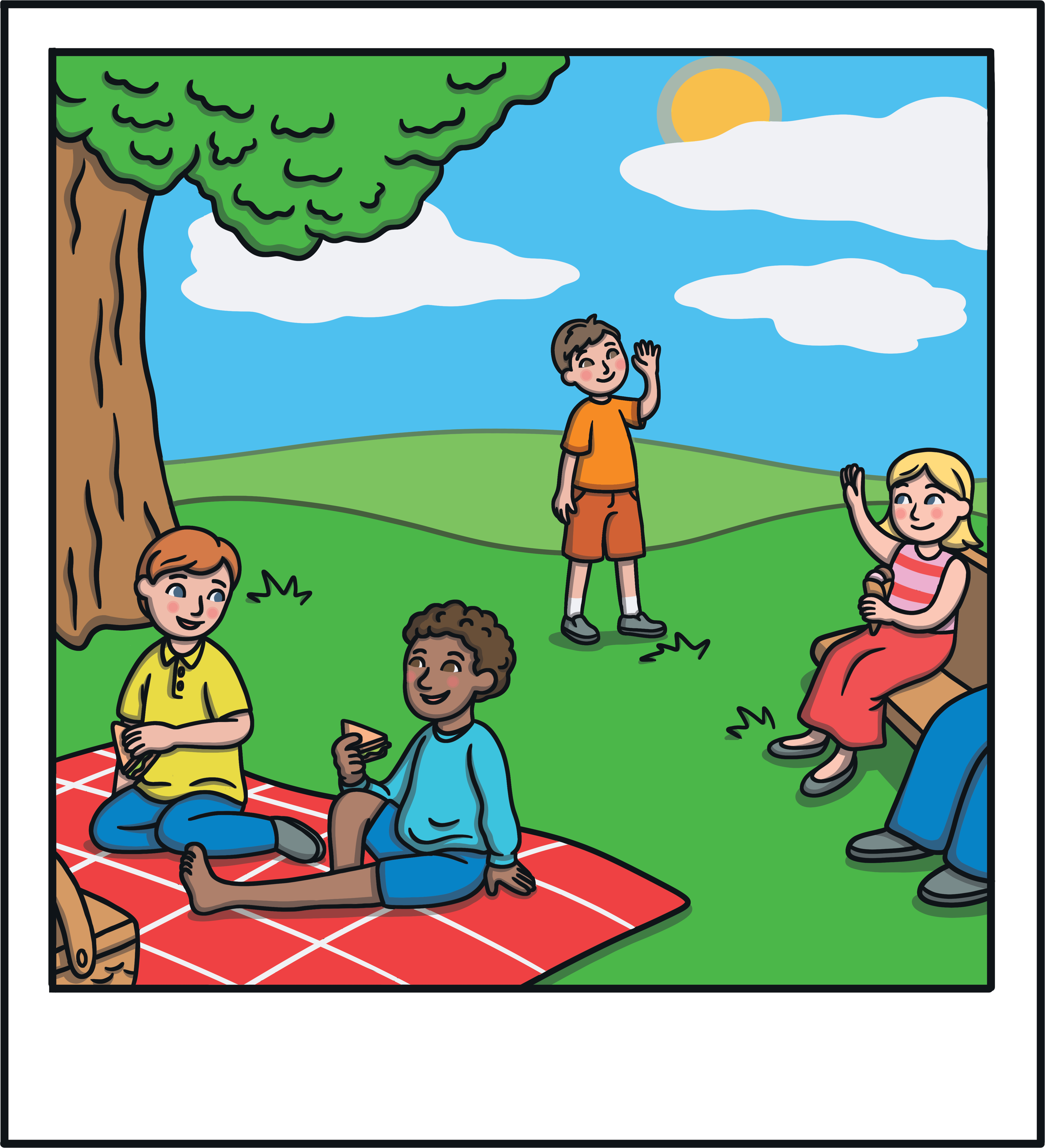 …have 100 days of summer?
or
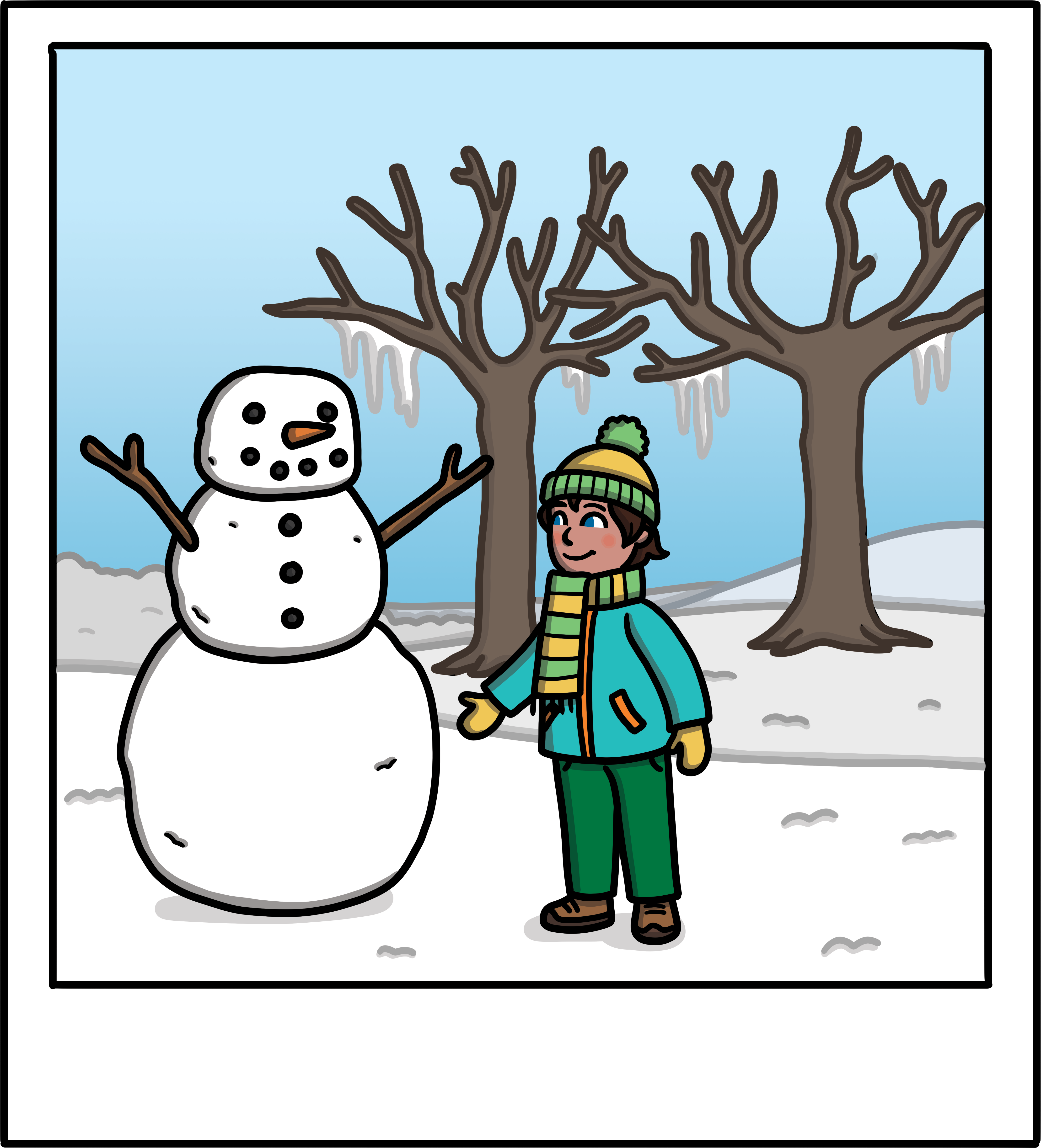 …have 100 days of snow?